I’ve got a computer
Vocabulary
a games console




a television



a radio
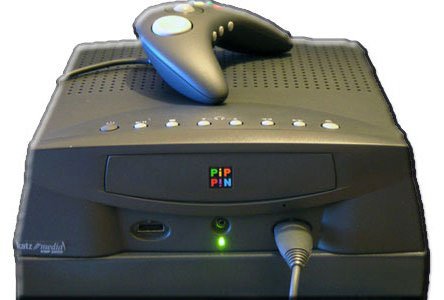 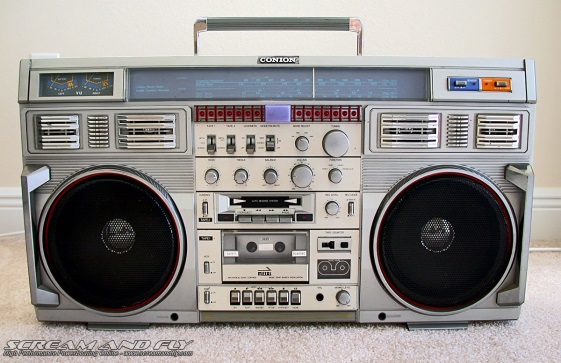 a mobile phone




an MP3 player



a skateboard
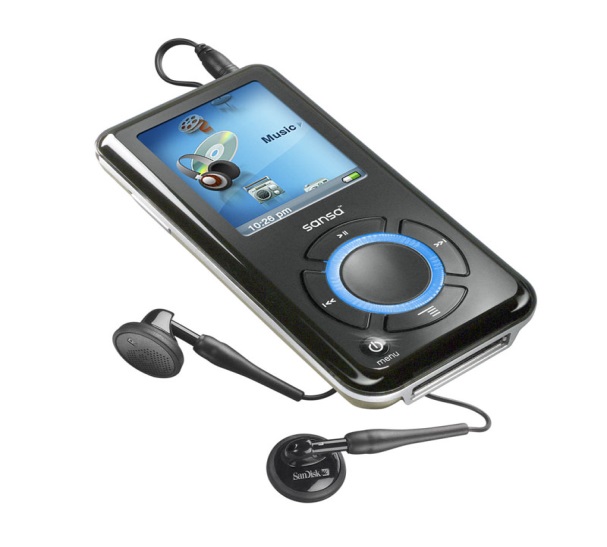 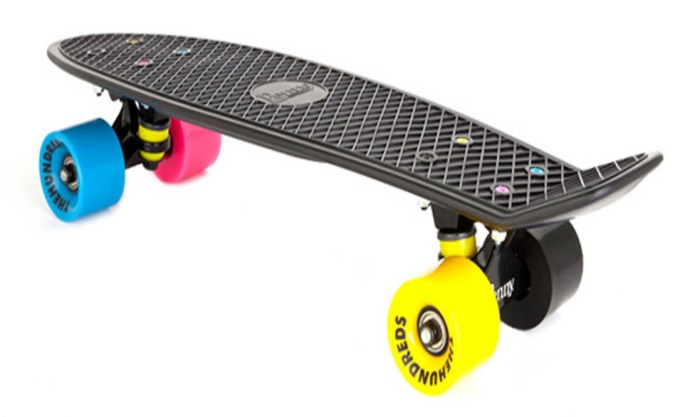 a DVD player




a bike



a camera
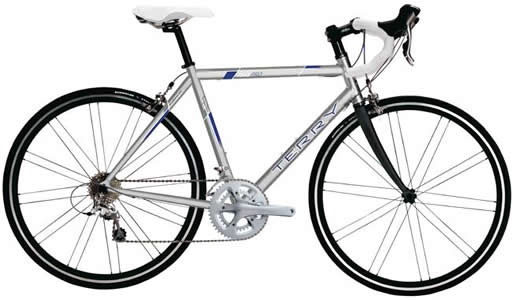 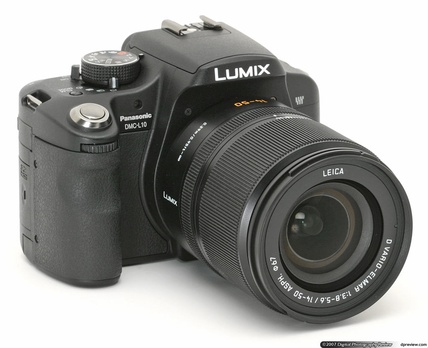 a remote-controlled car




a remote-controlled helicopter


a remote-controlled robot
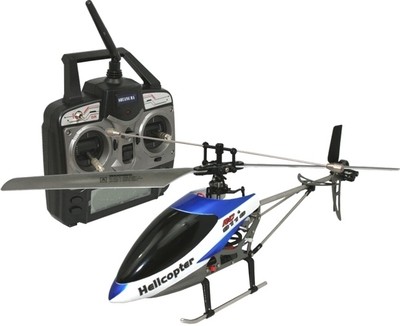 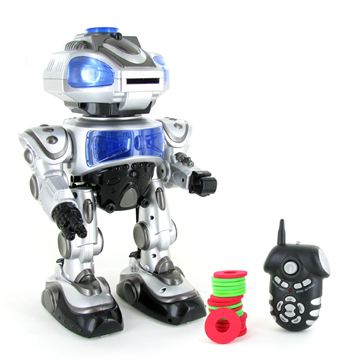